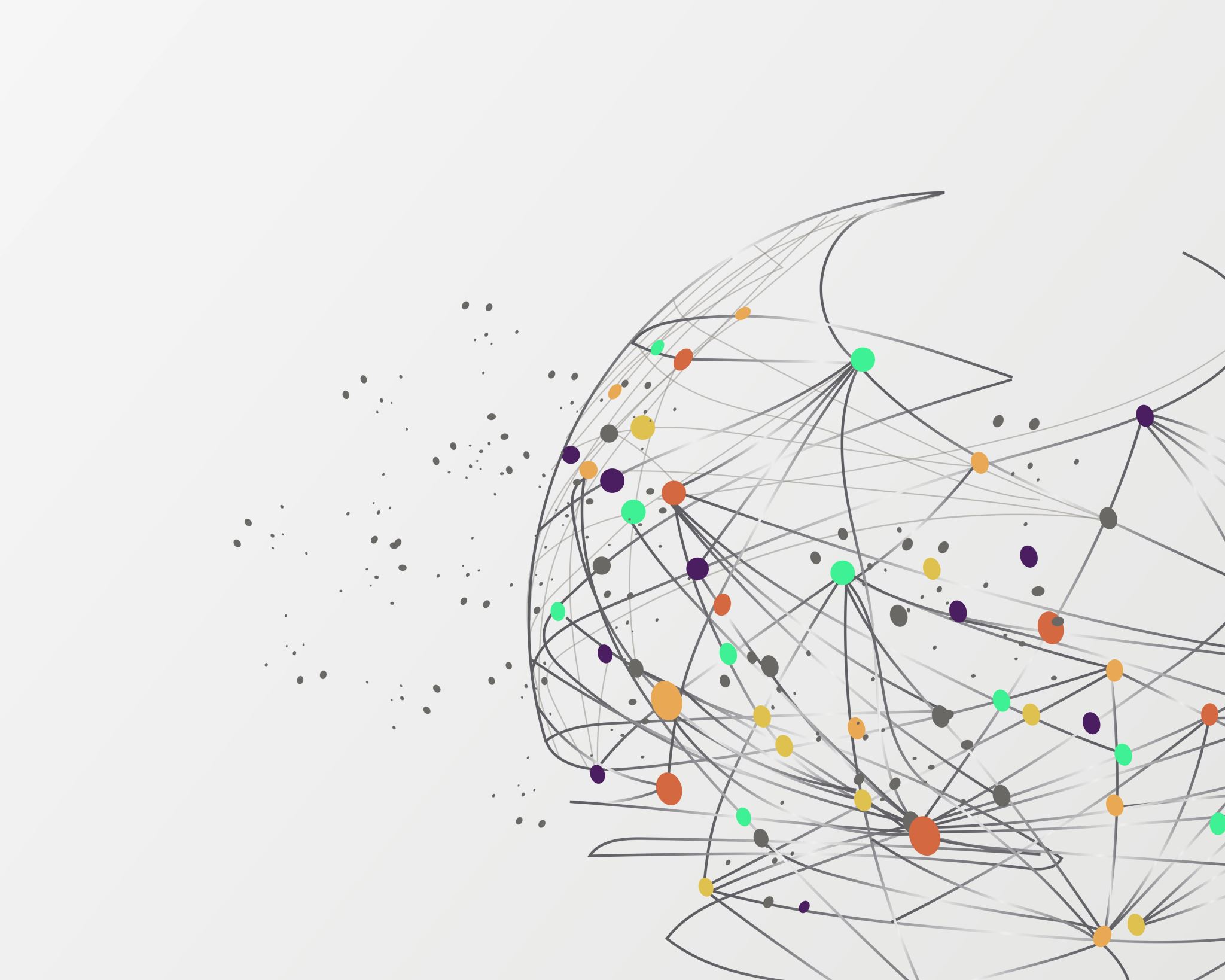 Kandidatundersøkelsen 2023
Hvem har svart?
Hvor jobber de nå?
Offentlig sektor 51% 44% 59%
Privat sektor 45% 53% 36% 
Frivillig organisasjoner 1% 2% 1%
Stillingsnivå
Ansatt 73% 72% 74%
Heltid 97% (deltid og ønsker ikke heltid 3%)
Prosjekt-/team-/fagleder uten personal ansvar 19% 18% 19%
Avdelings-/mellomleder 5% 7% 3% 
Toppleder 2% 3% 1%
Lønnsnivå – medianlønn (KNOK)
Hovedoppgaver
Relevans av en doktorgrad
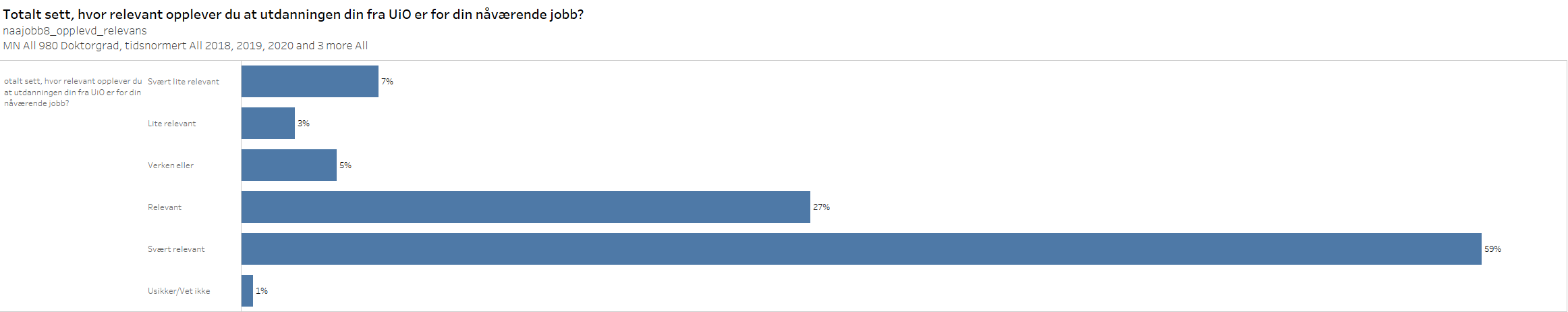 Hvor fort i arbeid
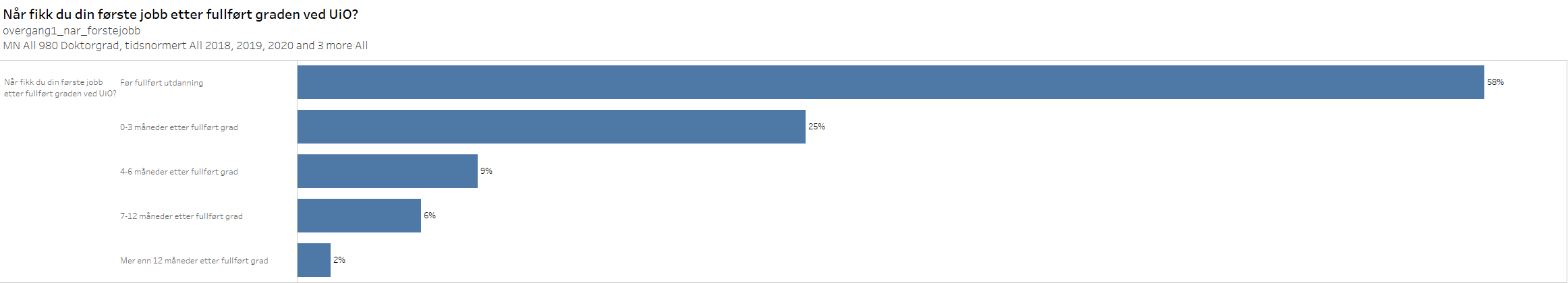 Hvor mange jobbsøknader før 1. jobbtilbud?
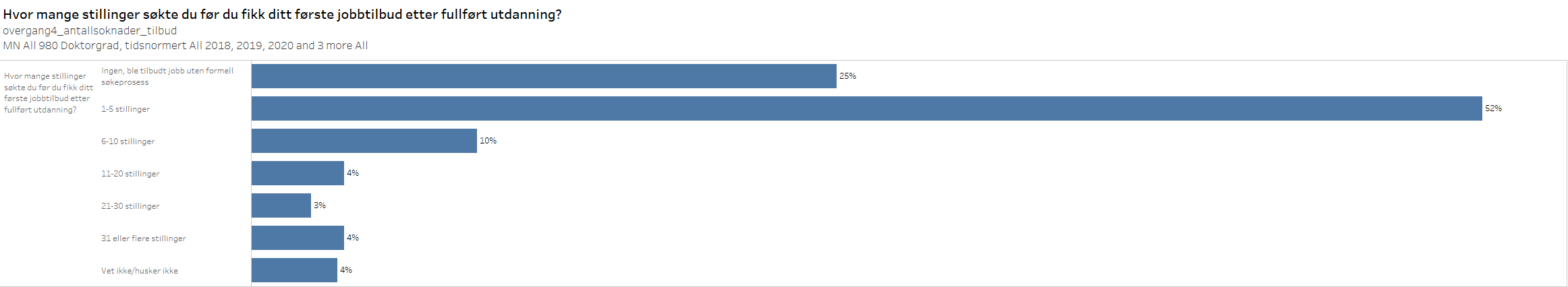 Fast stilling?
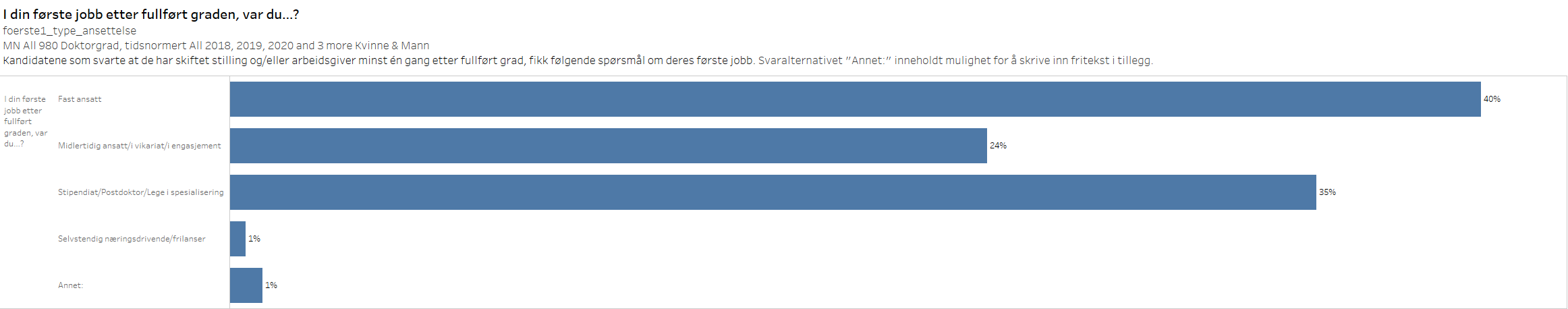 Ferdigheter
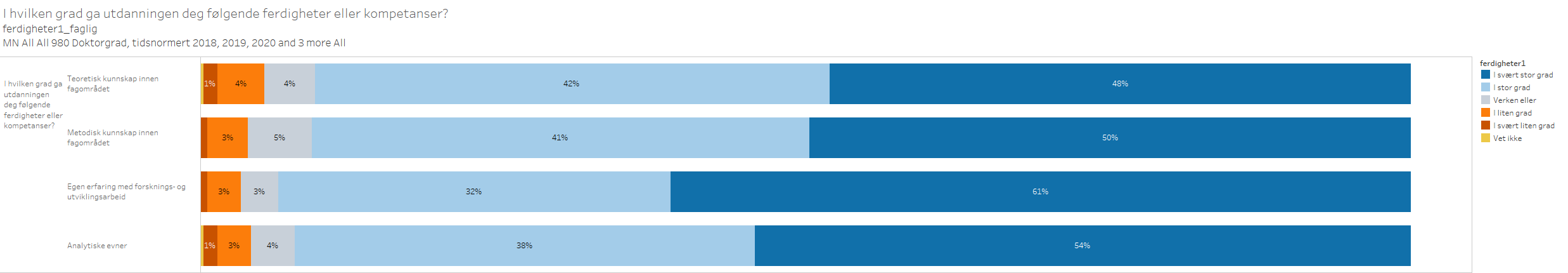 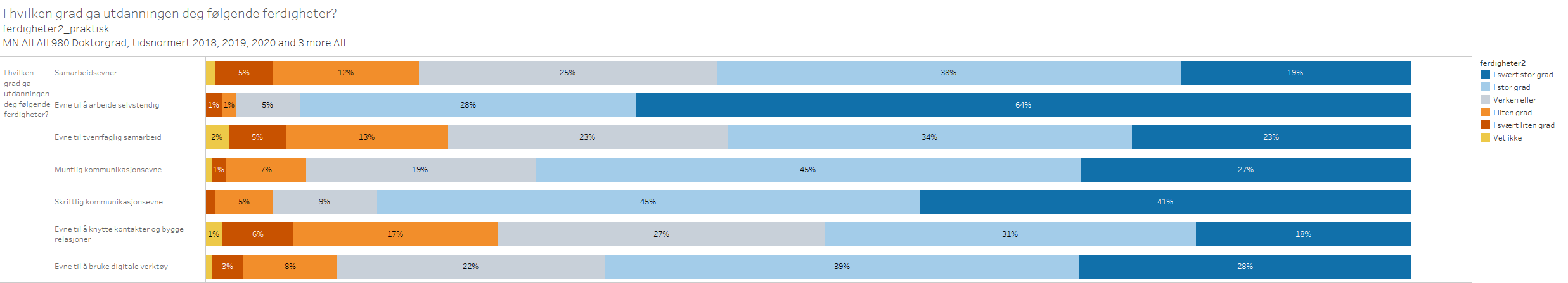 Samfunnsrelevans
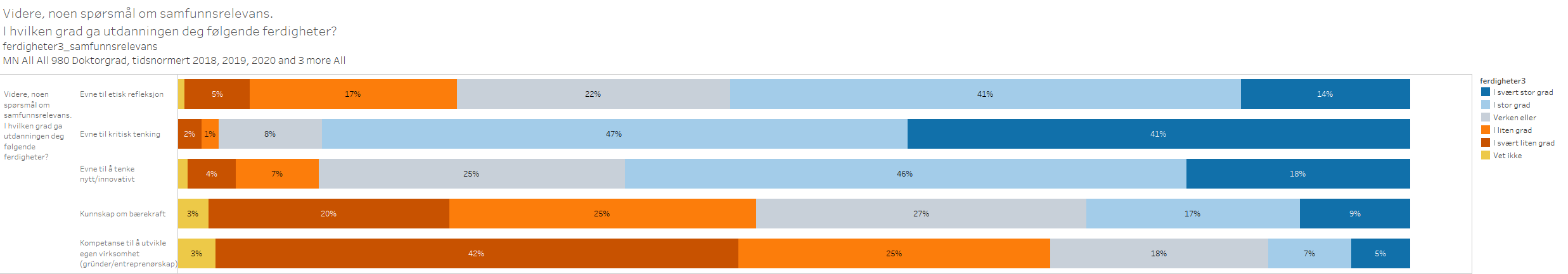 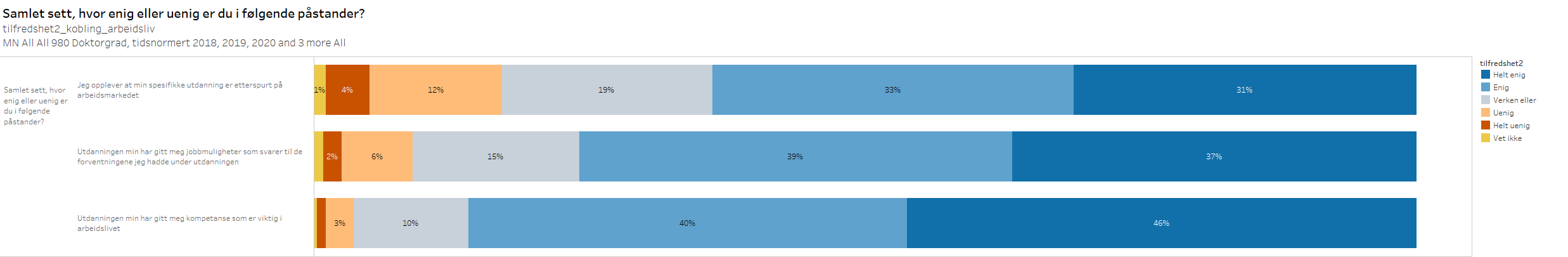 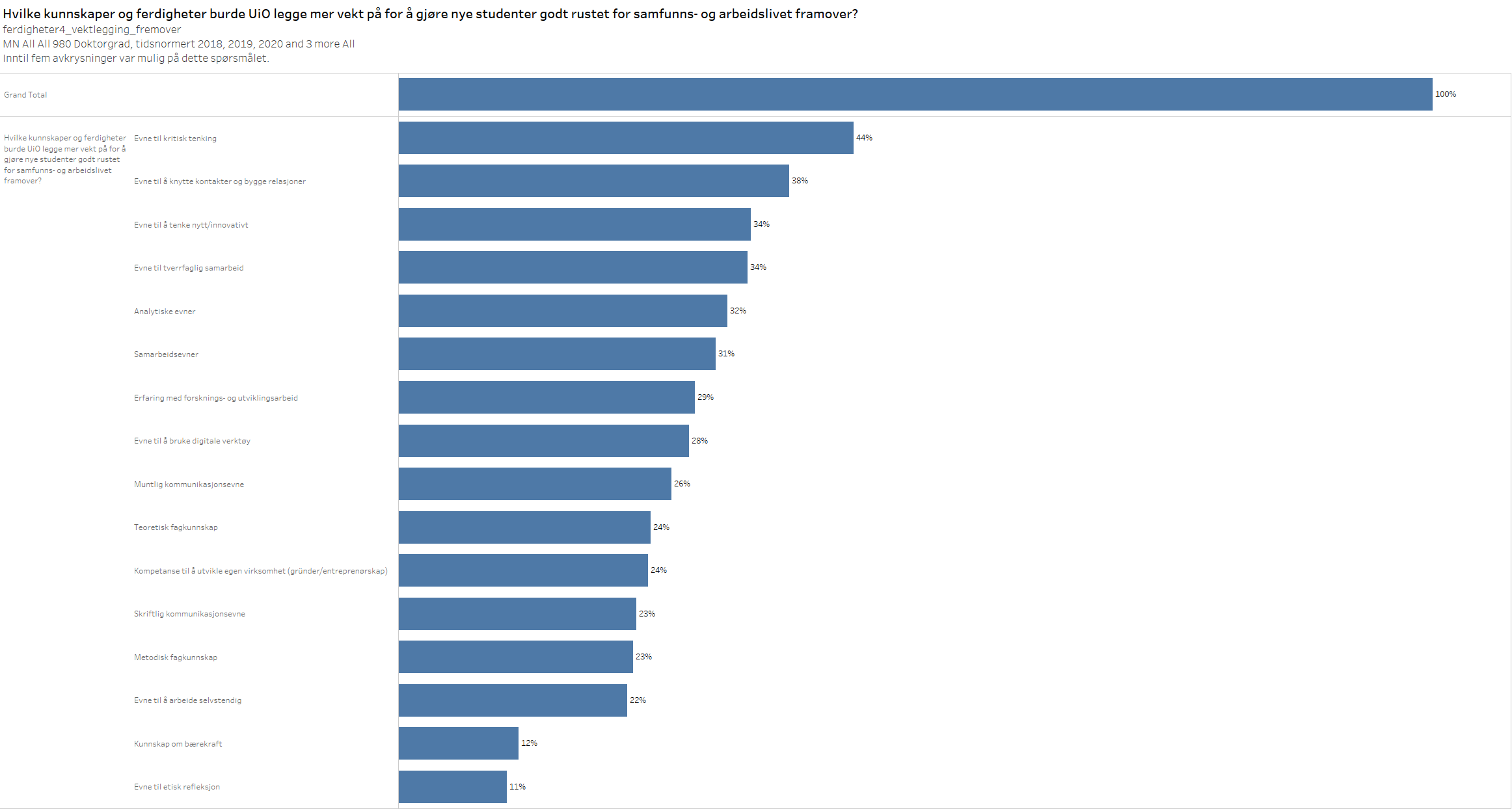